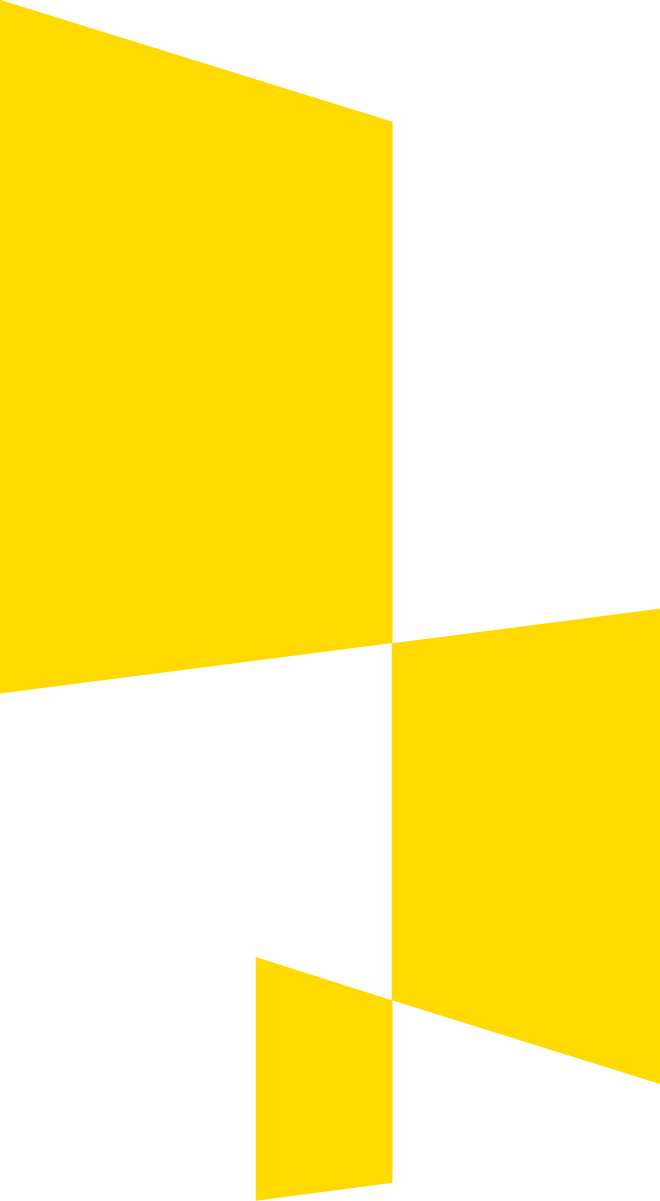 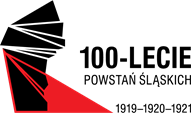 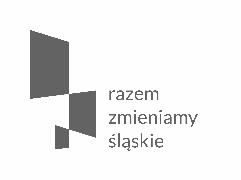 Elektronizacja zamówień publicznych
Krzysztof Puchacz
Urząd Marszałkowski
      Województwa Śląskiego/ Wydział Rozwoju Regionalnego 24 czerwca 2019 r.
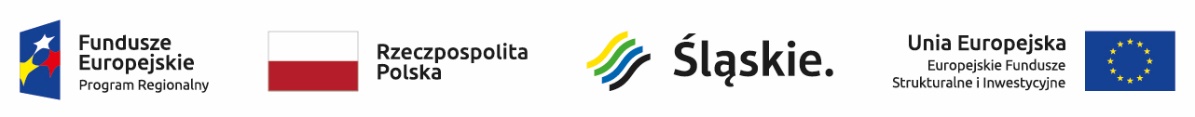 Elektronizacja zamówień publicznych
SZYFROWANIE
PODPIS ELEKTRONICZNY
ŚRODKI KOMUNIKACJI ELEKTRONICZNEJ
Środki komunikacji elektronicznej
Art. 10a ust. 1 PZP
W postępowaniu o udzielenie zamówienia komunikacja między zamawiającym a wykonawcami, w szczególności składanie ofert lub wniosków o dopuszczenie do udziału w postępowaniu, oraz oświadczeń, w tym oświadczenia składanego na formularzu jednolitego europejskiego dokumentu zamówienia, sporządzonego zgodnie z wzorem standardowego formularza określonego w rozporządzeniu wykonawczym Komisji Europejskiej wydanym na podstawie art. 59 ust. 2 dyrektywy 2014/24/UE oraz art. 80 ust. 3 dyrektywy 2014/25/UE, zwanego dalej "jednolitym dokumentem" odbywa się przy użyciu środków komunikacji elektronicznej.
Środki komunikacji elektronicznej
Art. 2 pkt 17 ustawy PZP
Środki komunikacji elektronicznej - należy przez to rozumieć środki komunikacji elektronicznej w rozumieniu ustawy z dnia 18 lipca 2002 r. o świadczeniu usług drogą elektroniczną (Dz. U. z 2017 r. poz. 1219) lub faks.
USTAWA z dnia 20 lipca 2018 r. zmieniająca ustawę – Prawo zamówień publicznych oraz ustawę o zmianie ustawy – Prawo zamówień publicznych oraz niektórych innych ustaw

ZMIANA OD 17.10.2018 R.
Środki komunikacji elektronicznej
Art. 2 pkt 5 ustawy o świadczeniu usług drogą elektroniczną
Środki komunikacji elektronicznej - rozwiązania techniczne, w tym urządzenia teleinformatyczne i współpracujące z nimi narzędzia programowe, umożliwiające indywidualne porozumiewanie się na odległość przy wykorzystaniu transmisji danych między systemami teleinformatycznymi, a w szczególności pocztę elektroniczną.
Środki komunikacji elektronicznej
ŚRODKI KOMUNIKACJI ELEKTRONICZNEJ
Pytania do SIWZ
W
Odpowiedzi na pytania do SIWZ
Z
W
Składanie ofert i oświadczeń z art. 25a pzp oraz pełnomocnictw i wadium
Z
Wezwania do wyjaśnień treści oferty, poprawienia omyłek, wezwania do wyjaśnienia rażąco niskiej ceny.
W
Udzielanie wyjaśnień, wyrażanie zgody na poprawienie omyłki z art. 89 ust. 2 pkt 3 pzp
Z
Wzywanie do uzupełnienia pełnomocnictwa
W
Uzupełnienia pełnomocnictwa
Z
Wzywanie do złożenia, uzupełnienia lub wyjaśnienia dokumentów na podstawie art. 26 ust. 1-4
W
Składanie, uzupełnianie dokumentów ujętych w art. 25 PZP na podstawie art. 26 ust. 1-4 pzp
Z
Informacja o wyborze
Z
Udostępnianie dokumentów z postępowania
Środki komunikacji elektronicznej
Art.  10c.  [Odstąpienie od wymogu użycia środków komunikacji elektronicznej]
Zamawiający może odstąpić od wymogu użycia środków komunikacji elektronicznej przy składaniu ofert, jeżeli:
1)z uwagi na wyspecjalizowany charakter zamówienia, użycie środków komunikacji elektronicznej wymagałoby narzędzi, urządzeń lub formatów plików, które nie są ogólnie dostępne lub nie są obsługiwane za pomocą ogólnie dostępnych aplikacji;
2)aplikacje do obsługi formatów plików, które nadają się do przygotowania ofert, korzystają z formatów plików, których nie można obsługiwać za pomocą żadnych innych aplikacji otwartoźródłowych lub ogólnie dostępnych, lub są objęte licencją i nie mogą zostać udostępnione do pobierania lub zdalnego wykorzystania przez zamawiającego;
3)użycie środków komunikacji elektronicznej wymagałoby specjalistycznego sprzętu, który nie jest dostępny dla zamawiającego
Środki komunikacji elektronicznej
4)wymaga przedstawienia modelu fizycznego, modelu w skali lub próbki, której nie można przekazać przy użyciu środków komunikacji elektronicznej;
5)jest to niezbędne z powodu naruszenia bezpieczeństwa środków komunikacji elektronicznej;
6)jest to niezbędne z uwagi na potrzebę ochrony informacji szczególnie wrażliwych, której nie można zagwarantować w sposób dostateczny przy użyciu środków komunikacji elektronicznej lub innych narzędzi lub urządzeń, które mogłyby być udostępnione przez zamawiającego.

W przypadkach, o których mowa w ust. 1, oferty albo części ofert sporządza się, pod rygorem nieważności, w postaci papierowej i opatruje się własnoręcznym podpisem oraz składa się za pośrednictwem operatora pocztowego w rozumieniu ustawy z dnia 23 listopada 2012 r. - Prawo pocztowe (Dz. U. z 2017 r. poz. 1481 oraz z 2018 r. poz. 106, 138, 650 i 1118), osobiście lub za pośrednictwem posłańca.
Podpis elektroniczny
Art.  9 ustawy Prawo zamówień publicznych
Postępowanie o udzielenie zamówienia, z zastrzeżeniem wyjątków określonych w ustawie, prowadzi się z zachowaniem formy pisemnej.

Art.  78  § 1 i 2KC 
	Do zachowania pisemnej formy czynności prawnej wystarcza złożenie własnoręcznego podpisu na dokumencie obejmującym treść oświadczenia woli. Oświadczenie woli złożone w postaci elektronicznej opatrzone bezpiecznym podpisem elektronicznym weryfikowanym przy pomocy ważnego kwalifikowanego certyfikatu jest równoważne z oświadczeniem woli złożonym w formie pisemnej.
Podpis elektroniczny
Art. 10a ust. 5 PZP
Oferty, wnioski o dopuszczenie do udziału w postępowaniu oraz oświadczenia /oświadczenie, o którym mowa w art. 25a, w tym jednolity dokument/,  sporządza się, pod rygorem nieważności, w postaci elektronicznej, i opatruje się kwalifikowanym podpisem elektronicznym.
Podpis elektroniczny
Rozporządzenie EIDAS – wymogi dotyczące podpisu elektronicznego.

Obowiązkiem zamawiającego jest walidacja podpisu.

Warsztaty.
Podpis elektroniczny
Opatrzenie dokumentu własnoręcznym podpisem na dokumencie a następnie jego zeskanowanie i opatrzenie podpisem elektronicznym to kopia poświadczona za zgodność z oryginałem.
KIO 2611/18, KIO 169/19
Wyrok odmienny
KIO 119/19 plus stanowisko UZP
Podpis elektroniczny
Wymóg, wynikający z art. 10a ust. 5 p.z.p. dotyczy nie tyle samego przekazania (doręczenia) oferty w postaci elektronicznej, ale odnosi się do "sporządzenia" oferty w postaci elektronicznej. Wymóg, wynikający z art. 10a ust. 5 p.z.p., sporządzenia oferty w postaci elektronicznej dotyczy ofert, wniosków o dopuszczenie do udziału, oświadczenia wykonawcy w tym dokumentu JEDZ, podczas gdy formę pozostałych, składanych przez wykonawców w postępowaniu o udzielenie zamówienia publicznego dokumentów reguluje § 14 rozporządzenia z dnia 26 lipca 2016 r. w sprawie rodzajów dokumentów, jakich może żądać zamawiający od wykonawcy w postępowaniu o udzielenie zamówienia publicznego.
KIO 169/19
Podpis elektroniczny
Wąska interpretacja pojęcia "sporządza się" jest zbyt daleko idąca, bowiem sporządzenie może oznaczać także po prostu wprowadzenie do systemu, niezależnie od sposobu. Istotna jest intencja woli składającego podpis, treść oświadczenia woli oraz fakt, iż zostało ono sporządzone w wymaganej formie, to jest w postaci elektronicznej podpisanej podpisem kwalifikowanym.
Aktualnie ustawodawca w art. 10a ust. 5 p.z.p. posługuje się pojęciem "sporządzenia". W braku jednoznacznego zdefiniowania ww. pojęcia przez samego ustawodawcę pomocna przy określeniu interpretacji tego przepisu może być wykładnia funkcjonalna, polegająca na ustalaniu znaczenia przepisu w oparciu o przesłanki, które decydują o funkcji danego przepisu.
KIO 119/19
Podpis elektroniczny
Art. 32 ust. 1 Rozporządzenia Parlamentu Europejskiego i Rady (UE) nr 910/2014 z dnia 23 lipca 2014 r. w sprawie identyfikacji elektronicznej i usług zaufania w odniesieniu do transakcji elektronicznych na rynku wewnętrznym oraz uchylające Dyrektywę 1999/93/WE, określa wymagania rozstrzygające o uznaniu podpisu elektronicznego za kwalifikowany podpis elektroniczny. Przepis ten nie wymaga (podobnie art. 10a ust. 5 p.z.p.) dla ważności i uznania kwalifikowanego statusu podpisu elektronicznego, aby podpis ten musiał spełniać konkretnie wskazane standardy techniczne, ani też nie wskazuje żadnych "zabronionych" czy "dopuszczonych" algorytmów kryptograficznych (w tym spornego SHA-2), których zastosowanie (lub brak) uniemożliwia uznanie podpisu za podpis kwalifikowany, a w konsekwencji za ważny podpis.
KIO 137/19
Forma czynności – dokumenty z art. 25 PZP
Paragraf 14 rozporządzenia w sprawie rodzajów dokumentów
Ust. 2. 
Dokumenty lub oświadczenia, o których mowa w rozporządzeniu, składane są w oryginale w postaci dokumentu elektronicznego lub w elektronicznej kopii dokumentu lub oświadczenia poświadczonej za zgodność z oryginałem.
Forma czynności - pełnomocnictwa
Zgodnie z przepisem art. 99 § 1 ustawy z dnia 23 kwietnia 1964 r. Kodeks cywilny (Dz. U. 1964 r. Nr 16 poz. 93 z późn. zm.) „Jeżeli do ważności czynności prawnej potrzebna jest szczególna forma, pełnomocnictwo do dokonania tej czynności powinno być udzielone w tej samej formie”. 





Wyrok Sądu Okręgowego w Warszawie z dnia 31 stycznia 2007 r. V Ca 85/2007
Art. 10a ust. 5 PZP Oferty, wnioski o dopuszczenie do udziału w postępowaniu oraz oświadczenia, 
w tym jednolity dokument, sporządza się, pod rygorem nieważności, w postaci elektronicznej,  i opatruje się kwalifikowanym podpisem elektronicznym.
Forma czynności - wadium
Gwarancja wadialna – wymagany jest podpis elektroniczny wystawcy gwarancji. Zakład ubezpieczeń wystawia gwarancję w formie elektronicznej z podpisem elektronicznym i przekazuje wykonawcy, wykonawca zaś (nie podpisuje tej gwarancji swoim podpisem) przekazuje ją środkiem komunikacji elektronicznej do zamawiającego.
Stanowisko UZP.

Odmienne stanowisko KIO 338/19
Podpis elektroniczny
PODPIS ELEKTRONICZNY
Pytania do SIWZ
W
Odpowiedzi na pytania do SIWZ
Z
W
Składanie ofert i oświadczeń z art. 25a pzp oraz pełnomocnictw i wadium
Z
Wezwania do wyjaśnień treści oferty, poprawienia omyłek, wezwania do wyjaśnienia rażąco niskiej ceny.
W
Udzielanie wyjaśnień, wyrażanie zgody na poprawienie omyłki z art. 89 ust. 2 pkt 3 pzp
Z
Wzywanie do uzupełnienia pełnomocnictwa
W
Uzupełnienia pełnomocnictwa
Z
Wzywanie do złożenia, uzupełnienia lub wyjaśnienia dokumentów na podstawie art. 26 ust. 1-4
W
Składanie i uzupełnianie dokumentów ujętych w art. 25 PZP na podstawie art. 26 ust. 1-4 pzp
Z
Informacja o wyborze
Z
Udostępnianie dokumentów z postępowania
Szyfrowanie danych
SZYFROWANIE DANYCH
Pytania do SIWZ
W
Odpowiedzi na pytania do SIWZ
Z
W
Składanie ofert i oświadczeń z art. 25a pzp
Z
Wezwania do wyjaśnień treści oferty, poprawienia omyłek, wezwania do wyjaśnienia rażąco niskiej ceny.
W
Udzielanie wyjaśnień, wyrażanie zgody na poprawienie omyłki z art. 89 ust. 2 pkt 3 pzp
Z
Wzywanie do uzupełnienia pełnomocnictwa
W
Uzupełnienia pełnomocnictwa
Z
Wzywanie do złożenia, uzupełnienia lub wyjaśnienia dokumentów na podstawie art. 26 ust. 1-4
W
Składanie i uzupełnianie dokumentów ujętych w art. 25 PZP na podstawie art. 26 ust. 1-4 pzp
Z
Informacja o wyborze
Z
Udostępnianie dokumentów z postępowania
MINIPORTAL - WARSZTATY
Nawet jeśli wadliwe działanie narzędzia informatycznego, za pomocą którego prowadzone jest postępowanie, nie jest zawinione przez zamawiającego, to powoduje, że dochodzi do uchybienia przez zamawiającego obowiązkowi, o którym mowa w art. 10b p.z.p. i może wpływać na kolejne czynności lub zaniechania zamawiającego w postępowaniu. Zamawiający nie może zatem ignorować sposobu funkcjonowania narzędzia informatycznego, za pomocą którego prowadzone jest postępowanie, jak też nie może ignorować skutków tego działania i ich wpływu na przygotowanie i prowadzenie postępowania. W szczególności zamawiający nie może ignorować wpływu działania narzędzia informatycznego na zachowanie zasad, o których mowa w art. 7 ust. 1 p.z.p..
Brak możliwości złożenia oferty z przyczyn wynikających z działania narzędzia informatycznego, za pomocą którego prowadzone jest postępowanie, może mieć wpływ na wynik tego postępowania, ponieważ zostaje ograniczona uczciwa konkurencja, a ponadto istnieje możliwość, że wykonawca, któremu system uniemożliwił złożenie oferty, mógłby złożyć ofertę, która mogłaby się okazać najkorzystniejsza. Tym samym w takiej sytuacji co do zasady zachodzi konieczność unieważnienia postępowania na podstawie art. 93 ust. 1 pkt 7 p.z.p.w zw. z art. 146 ust. 6 p.z.p.
KIO 2671/18
USTAWA z dnia 9 listopada 2018 r. o elektronicznym fakturowaniu w zamówieniach publicznych, koncesjach na roboty budowlane lub usługi oraz partnerstwie publiczno-prywatnym.

Zamówienia powyżej 30.00 euro – wykonawca może składać faktury elektroniczne za pośrednictwem PEF. Zamawiający nie może tego uprawnienia wyłączyć.

Zamówienia poniżej 30.000 euro – zamawiający może wyłączyć uprawnienie wykonawcy do składania faktur elektronicznych za pośrednictwem PEF w zapytaniu/umowie/zleceniu.

Przepisy mają zastosowanie do zamówień wszczętych od 19.04.2019 r. 
Obowiązkiem zamawiającego jest rejestracja na platformie PEF.
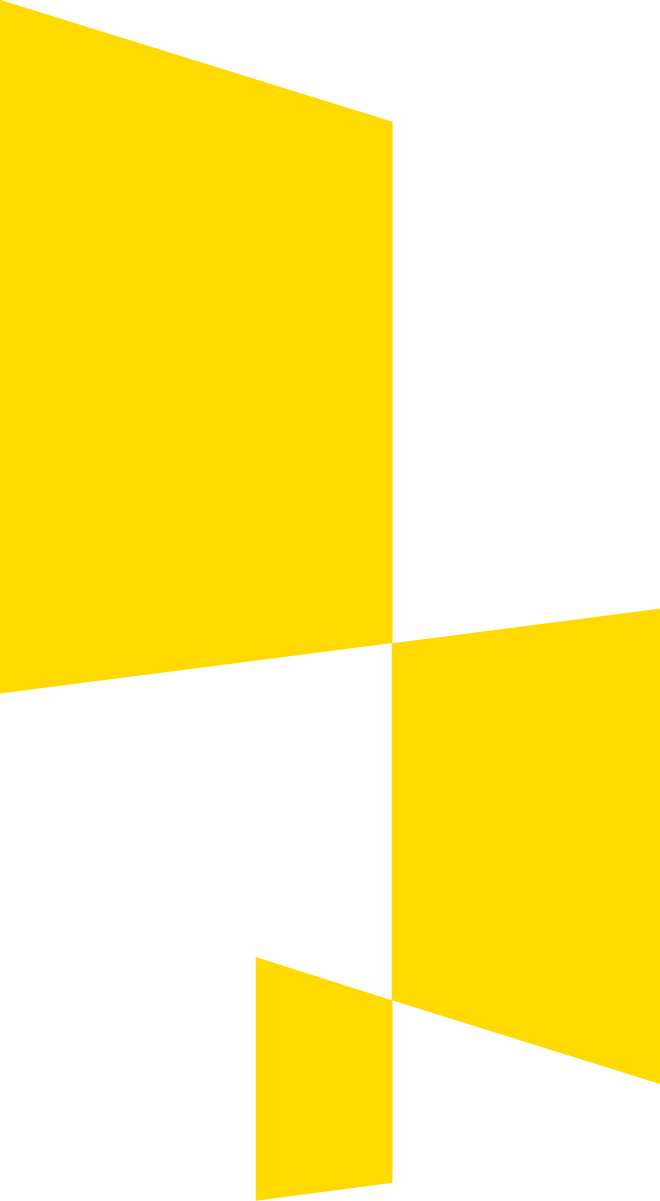 Dziękuję za uwagę
Krzysztof Puchacz
www.rpo.slaskie.pl